Transit Workforce Center
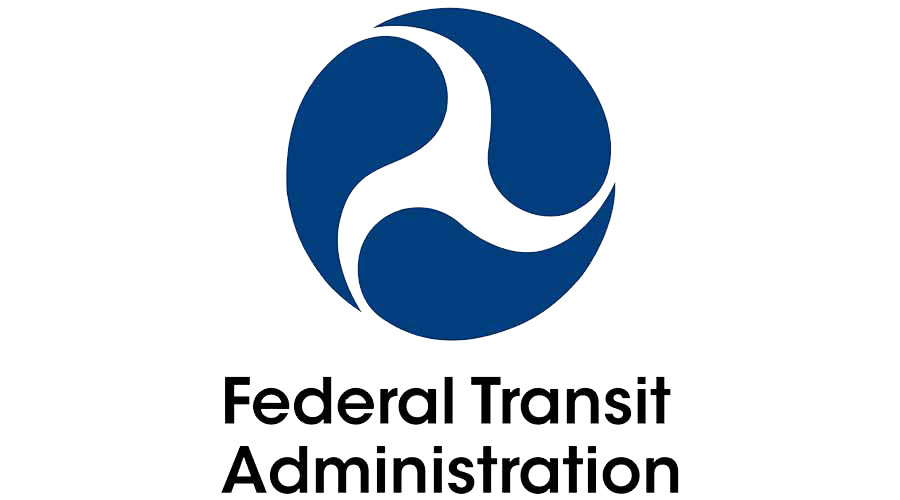 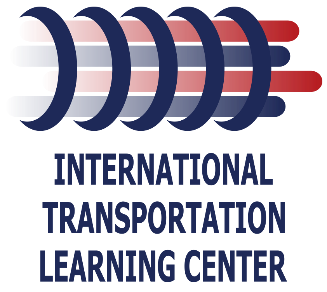 National Technical Assistance Center 
for Transit Workforce Development
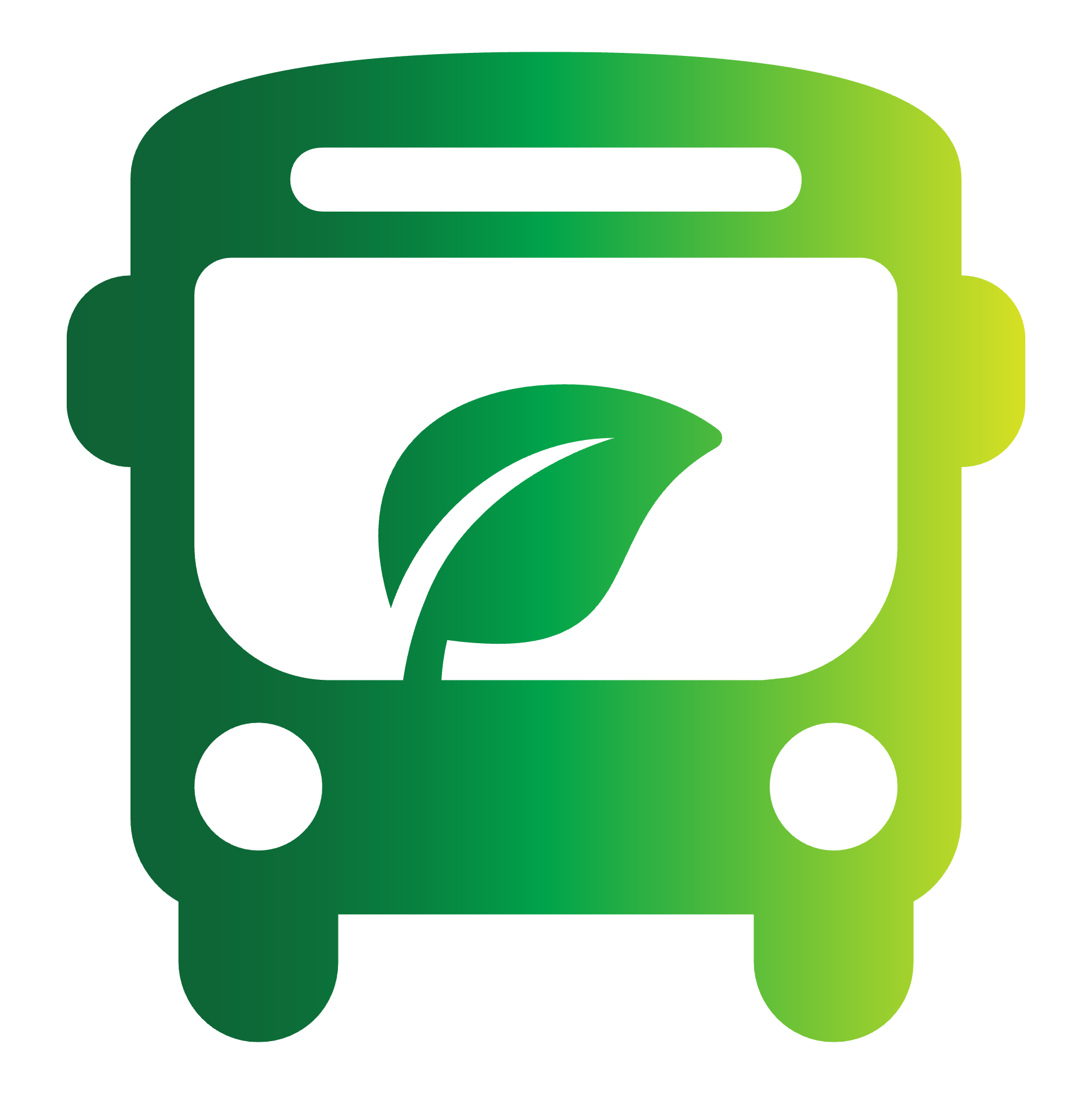 ZEB Workforce Transition Plan
Powering Up the Workforce: 
TWC's Zero-Emission Bus Resources
June 17, 2024
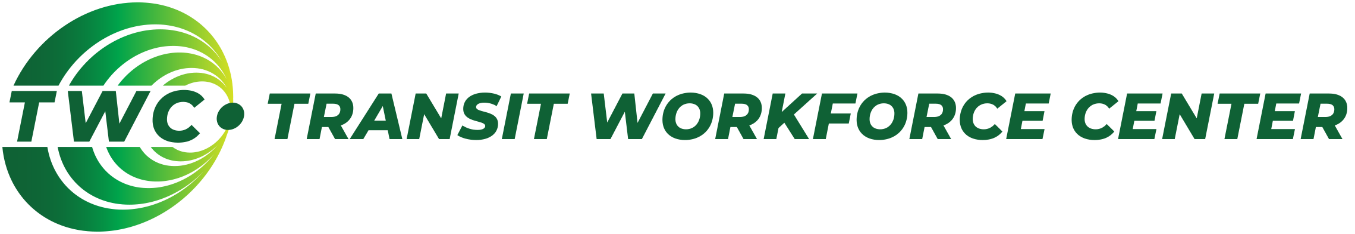 Webinar Agenda
Introductory Remarks
Critical Elements in Zero-Emission Fleet Transition Planning –    ZEB Workforce Development Transit Plan – Eights Steps for Development
Zero-Emission Bus Maintenance Training Standards
Battery Electric Bus Familiarization Course
TWC Resources
Q&A
Evaluation and Wrap-up
2
Transit Workforce Center – Mission
Operated by the ITLC, the Transit Workforce Center (TWC) is FTA’s first ever national technical assistance center for transit workforce development.
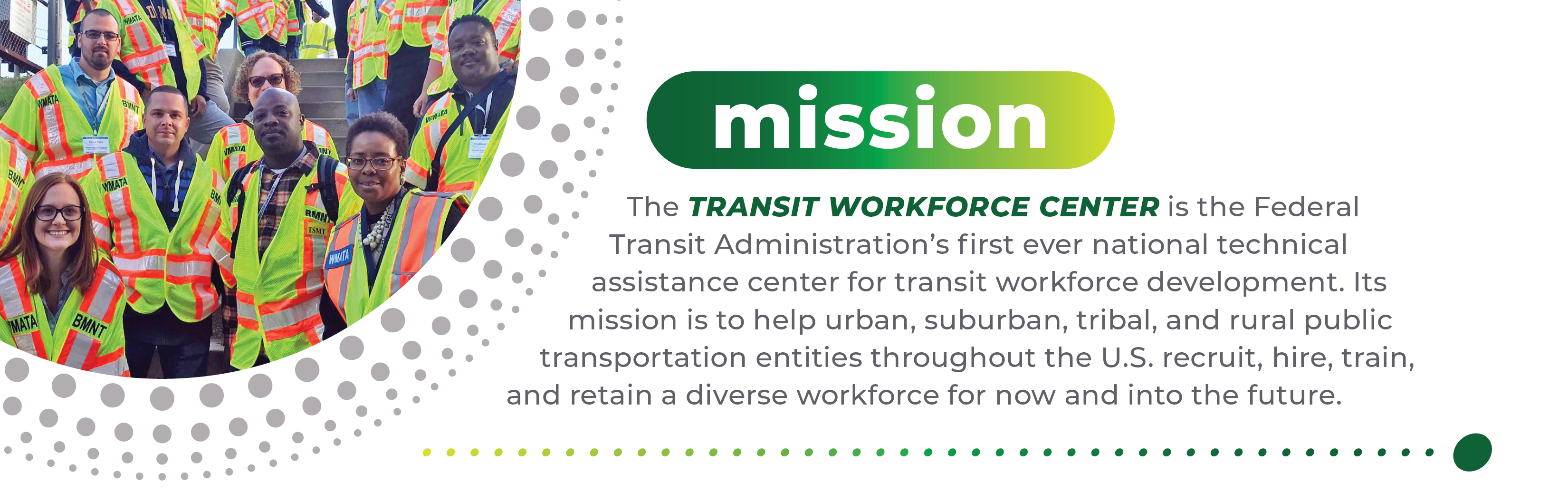 3
Examples of TWC Programs and Resources Supporting Workforce Development Initiatives
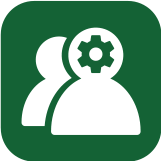 American Transit Training and Apprenticeship Innovators Network (ATTAIN)
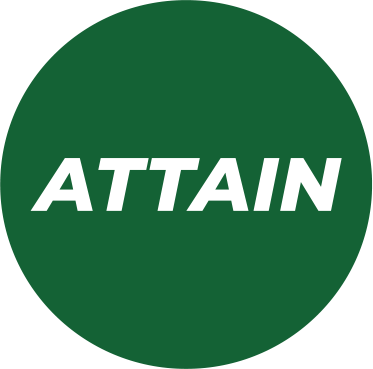 Trainer and Mentor Development
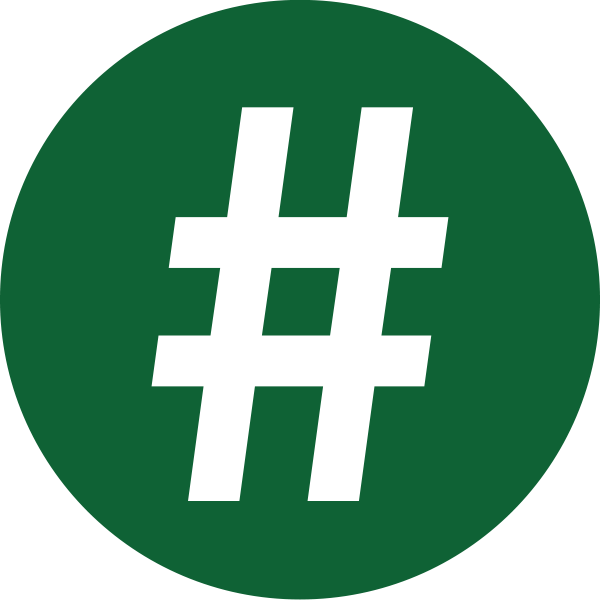 Transit Workforce Data Dashboard
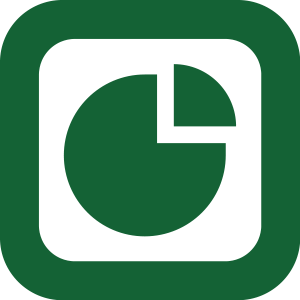 #ConnectingMyCommunity —
National Transit Frontline Worker Recruitment Campaign Toolkit
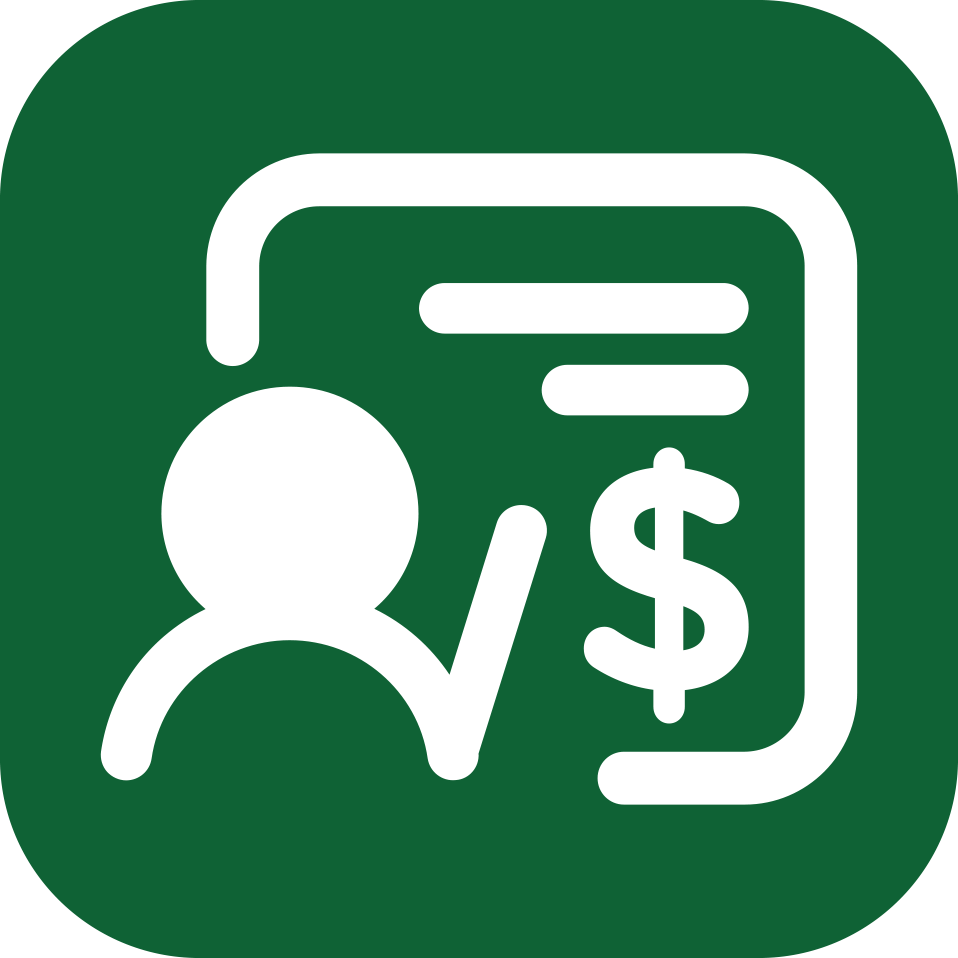 Zero Emission Bus transition —
workforce preparation and development
Information on Workforce Development
Funding Opportunities
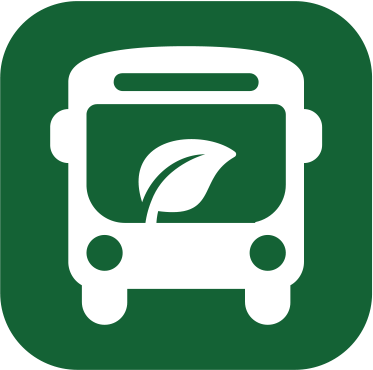 4
[Speaker Notes: Full Bullet wording:
Helping all agencies to meet workforce development challenges
Engaging all stakeholders, including frontline workforce
Mentoring programs
Partnerships – labor and management, education, community, government
Webinars
Apprenticeship - ATTAIN
National Transit Frontline Worker Recruitment Campaign
Zero Emission Bus transition

Note that he and David will go into a bit more depth on the last three points, see slides that follow.]
Dr. Mary Leary
Associate Administrator for Research, Demonstration and Innovation
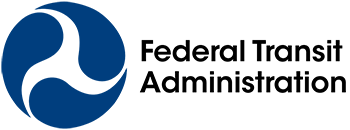 John Schiavone
Program Director, International Transportation Learning Center/Transit Workforce Center
ZEB Workforce Transition Plan
Required document in FTA’s Low-No grant application process
Included as Element 6
Intended to help frontline works make a smooth and successful transition to ZEBs 
Plan applies to both operators and technicians, but focus here will be on technicians due to extent of their preparation 
Transit Workforce Center Resources and Best Practices for a Zero Emission-Workforce Fleet Transition Plan: Detailed Plan
7
ZEB Workforce Transition Planning
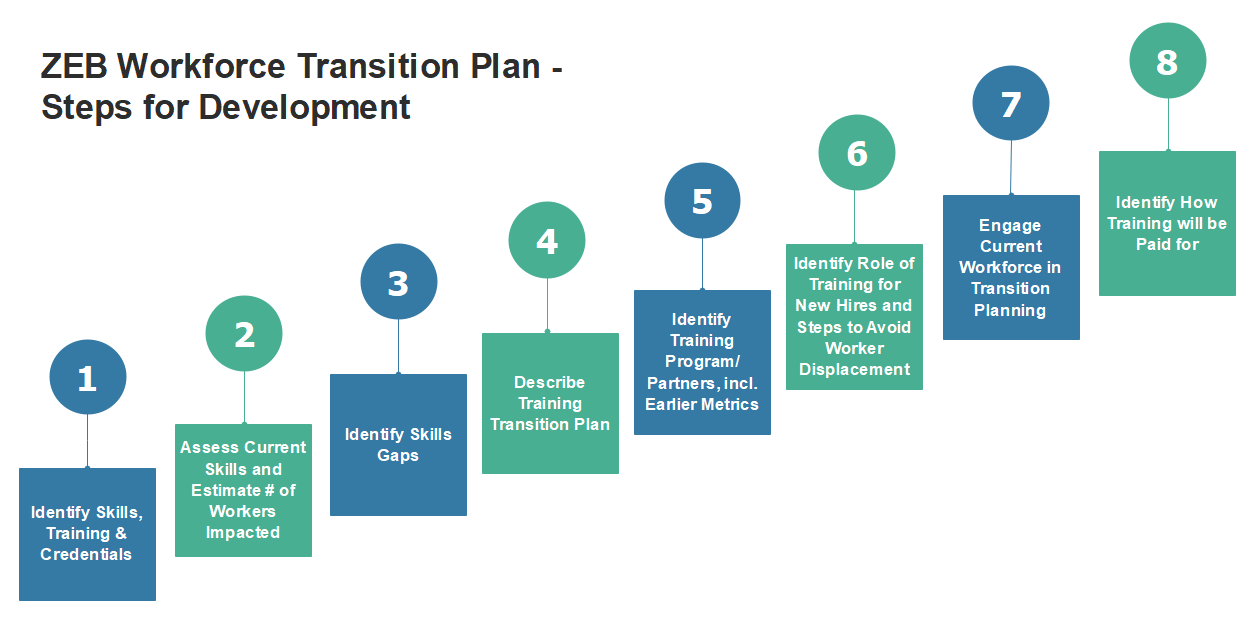 8
Step #1 - Identify Needed ZEB Skills
American Public Transportation Association’s (APTA) Zero Emission Bus Maintenance Training Standard/Recommended Practice
This will be discussed later by Lisa Jerram, APTA
9
ZEB Workforce Transition Plan
Transition Plan is well laid out and easy to follow
8-step process
Includes best practice examples and links to several resources
Requires effort in the face of several challenges
Many agencies lack formal training department
Transit facing unpresented workforce shortages
Many technicians lack basic electrical skills, an essential prerequisite to high voltage work 
Regardless, adequate preparation is essential 
Upwards of 800 volts introduces serious safety concerns
10
Step #2 - Identify Current Skills & Workers Impacted
Identify technicians with existing electrical/electronic skills 
Shop-floor supervisors know who “go-to” techs are 
Hybrid experience a plus 
So are techs with Automotive Service Excellence (ASE) Certifications
Especially ASE H6 - Electrical/Electronic Systems
Estimate number of workers impacted
Depends on agency (generalists vs specialists)
Eventually, all will be impacted
11
Step #3 - Identify Skills Gap
Gap = Shortfall between what’s needed & what exists 
Skills Gap Survey = Useful Tool 
Asks workers to rate their own skills & understanding on scale
Identifies shortfalls 
Can’t be used to punish workers for what they don’t know
Use instead to direct training to specific areas to fill gaps
Joint labor-management participation essential 
TWC has a ZEB example that includes Basic Electrical
12
Step #4 - Describe Training Transition Plan
Purpose: Establish pathway to provide technicians with needed skills
Includes strategies & partners to facilitate the transition 
E.g., In-house training, Train-the-Trainer, Original Equipment Manufacturer (OEM) training, Apprenticeship
Third-Party Training (community colleges, private firms, etc.)

TWC Plan offers several useful resources
Recommended training procurement language
Apprenticeship Framework, BEB Familiarization Webinar & Course
All includes as links in TWC’s ZEB Transition Plan
 
Identify any additional staff needed
13
Step #5 - Identify Training Programs & Partners
Essential to include workforce in transition process 
Their perspectives will help shape the transition
Can provide valuable input into specifications for training procurement

OEMs & vendors as potential source for ZEB training 
So are vocational schools, other agencies, TWC & other organizations 
Explore innovative training technology - gamification, virtual reality, augmented reality 
	
Measure outcomes & success of training 
Pre/Post assessments, receiving ASE certification
14
Step #6 - Identify Training For New Hires
Aging workforce & shortages necessitate new hires  
New workers will need ZEB training 
Good chance auto technicians have e-propulsion skills
Transit should be seen as source for good jobs
Address diversity, equity, and inclusion when hiring
Ensure new technology does not displace current workers
15
Step #7 - Engage Workforce in Transition Plan
This step should really come first
Message to engage frontline workers needs to come from highest levels of management 
Expertise of workers essential to successful transition
Trained techs minimize use of extended warranties 
Bipartisan Infrastructure Law requires FTA recipients to form Joint Safety Committees (populations of 200,000 or more)
16
Step #8 - Identify How Training Will Be Paid For
First establish cost basis to include all training elements
Take advantage of funding built into the Bipartisan Infrastructure Law
0.5 % of certain grant funds can be used for training, an additional 0.5 percent for National Transit Institute (NTI) training  
Full 5% available for ZEB Training 
$50 K for each $1 M bus (that’s above bus cost) 
See Transition Plan for more details
17
TWC ZEB Workforce Development Resources
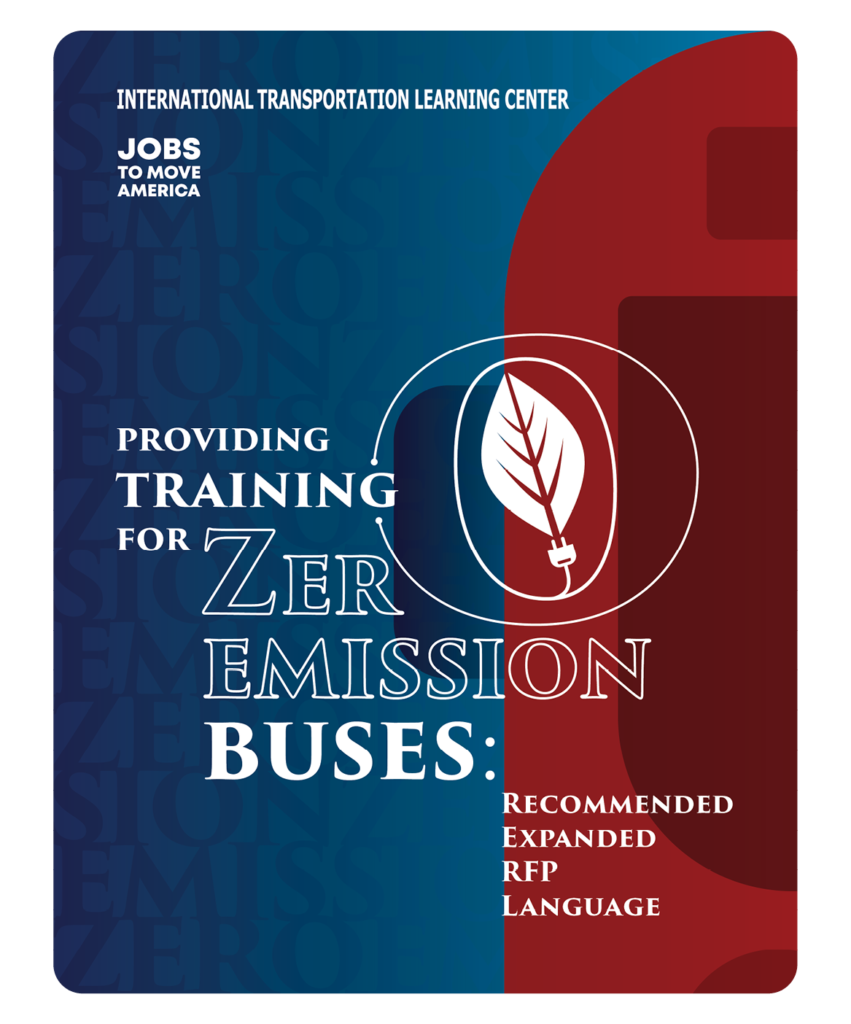 National ZEB Maintenance and Training Standards 
Transit Bus Zero Emissions Bus (ZEB) Skill Survey
Resources and Best Practices for ZEB Workforce Transition
Recommended RFP Language for ZEB Training
18
[Speaker Notes: National ZEB Maintenance and Training Standards
In collaboration with APTA, transit unions, and ZEB manufacturers
Basis for training programs and courses
Resources and Best Practices for ZEB Workforce Transition 
ITLC Resource - Recommended Expanded RFP Language for ZEB Training 
Recommendations for specifying the type, quality, and duration of training and personal protective equipment (PPE).  
Builds and expands upon material contained in the APTA Standard Bus Procurement Guidelines]
Lisa Jerram
Senior Director, Bus Operations and New Vehicles Technologies, American Public Transportation Association
ZEB Maintenance Training Recommended Practice
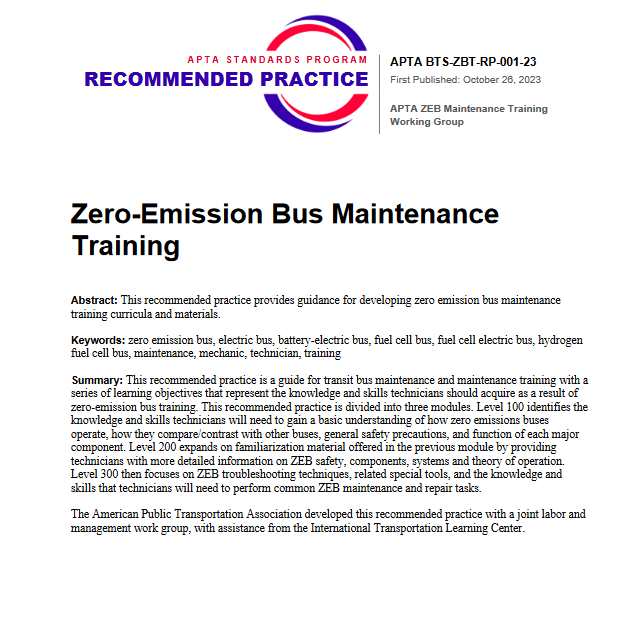 Recommended Practice for developing a ZEB maintenance training curriculum
Published October 2023
Developed through APTA’s Standards Program, with ITLC as subject matter lead
Working group of transit agencies, labor representatives, and manufacturers, in consensus based process
In use by transit agencies
APTA Zero-Emission Bus Maintenance Training Standard
Brandon Liu
Instructional Designer, International Transportation Learning Center/Transit Workforce Center
Henry Lukasik
Director of Maintenance, Pinellas Suncoast Transit Authority
Billy Terry
Executive Director, National Transit Institute
TWC Battery Electric Bus Familiarization Course
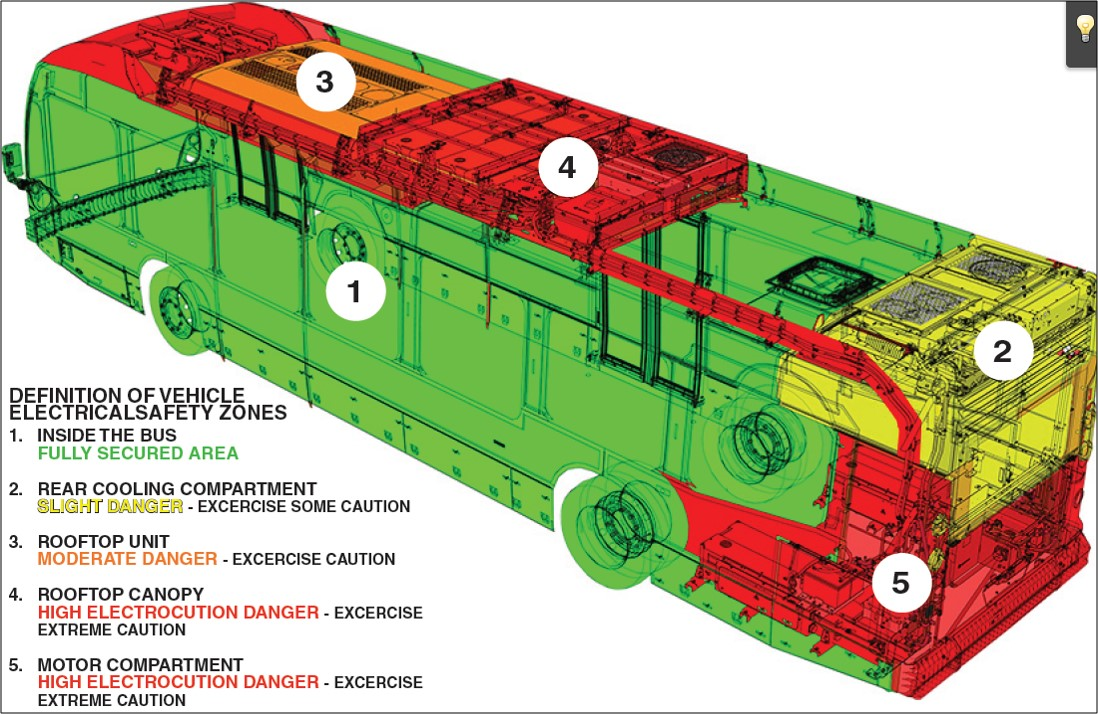 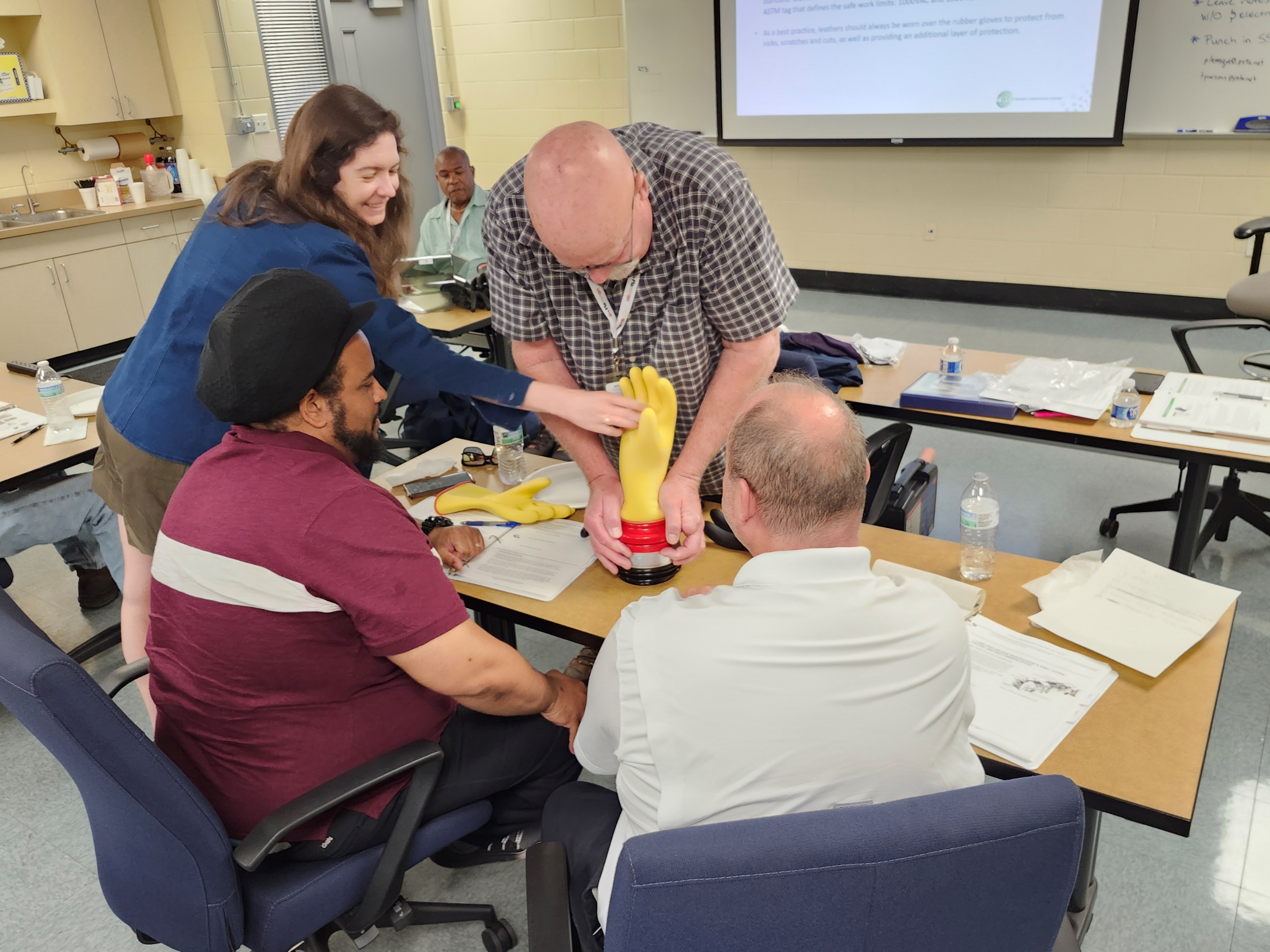 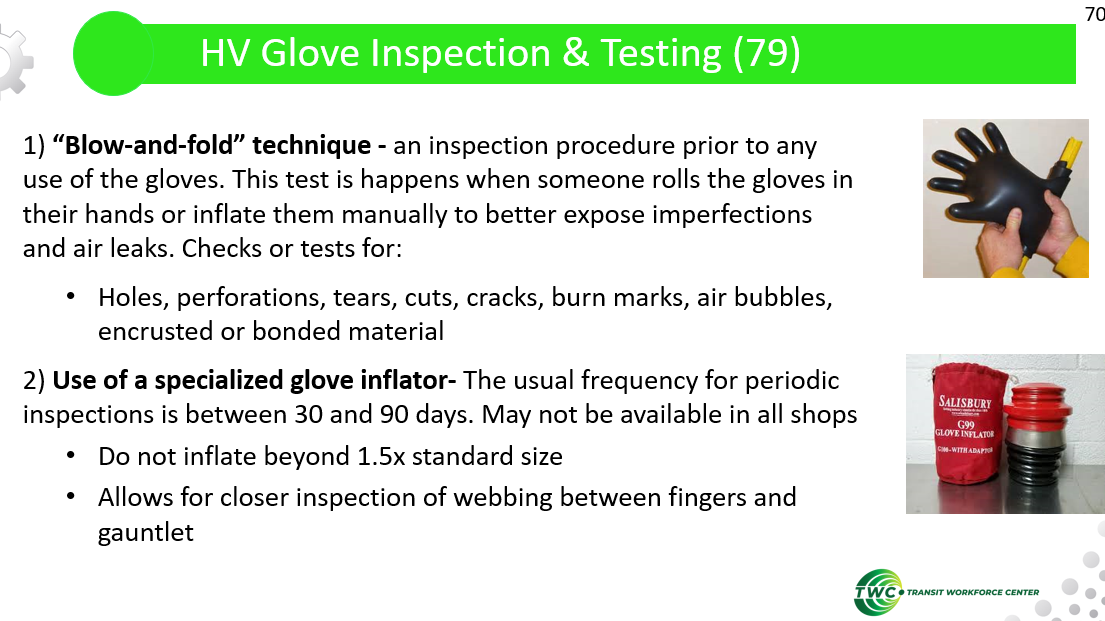 22
TWC Battery Electric Bus Familiarization Course
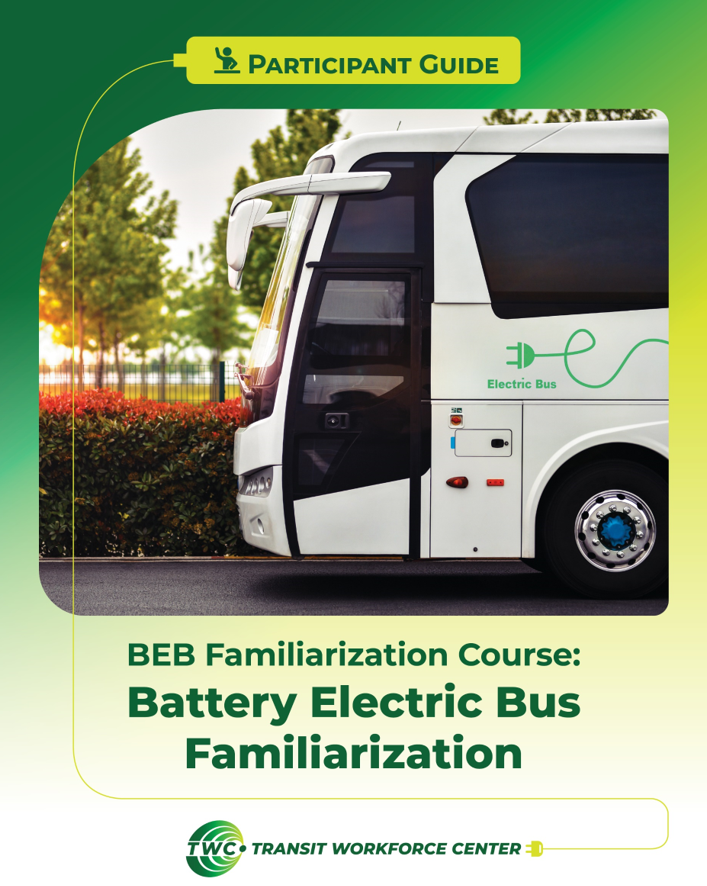 TWC Battery Bus Familiarization Course webpage
Transportation Learning Network
Pinellas Suncoast Transit Authority (PSTA) Delivery
NTI and TWC collaboration
23
TWC Resource Center
50+ resources on transit ZEBs, including: 
Providing Training for Zero Emission Buses: Recommended Expanded RFP Language
Electric Vehicle Maintenance Best Practices
Resource Center
Making Connections 2024 – The National Transit Workforce Conference
24
MAKING CONNECTIONS 2024
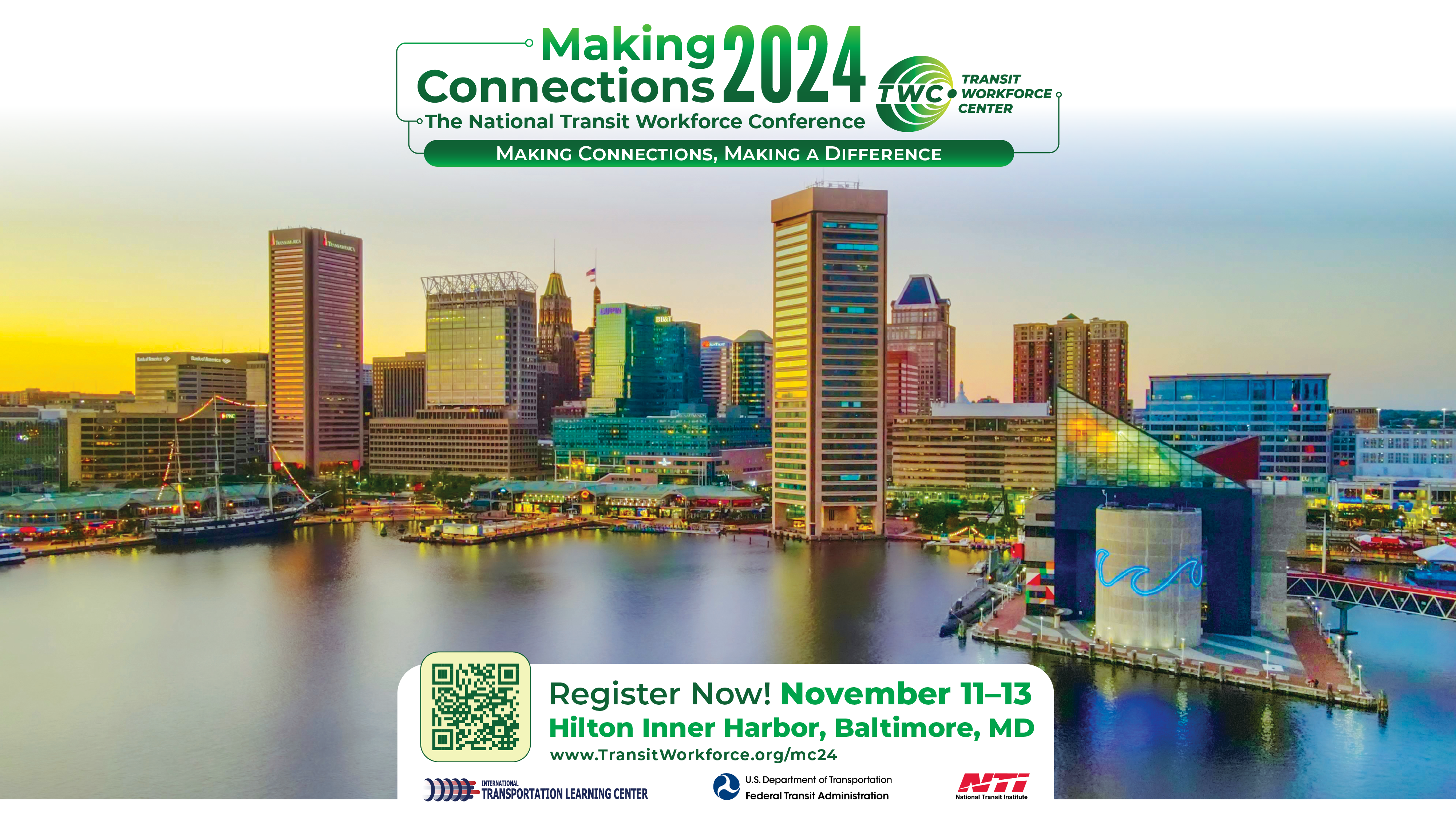 www.TransitWorkforce.org/mc24
Jason Macumber
Introducing:
Zero Emission Specialist, International Transportation Learning Center/Transit Workforce Center
Q&A session
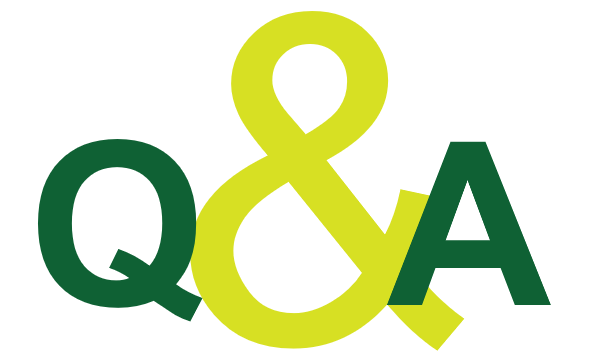 Thank You!
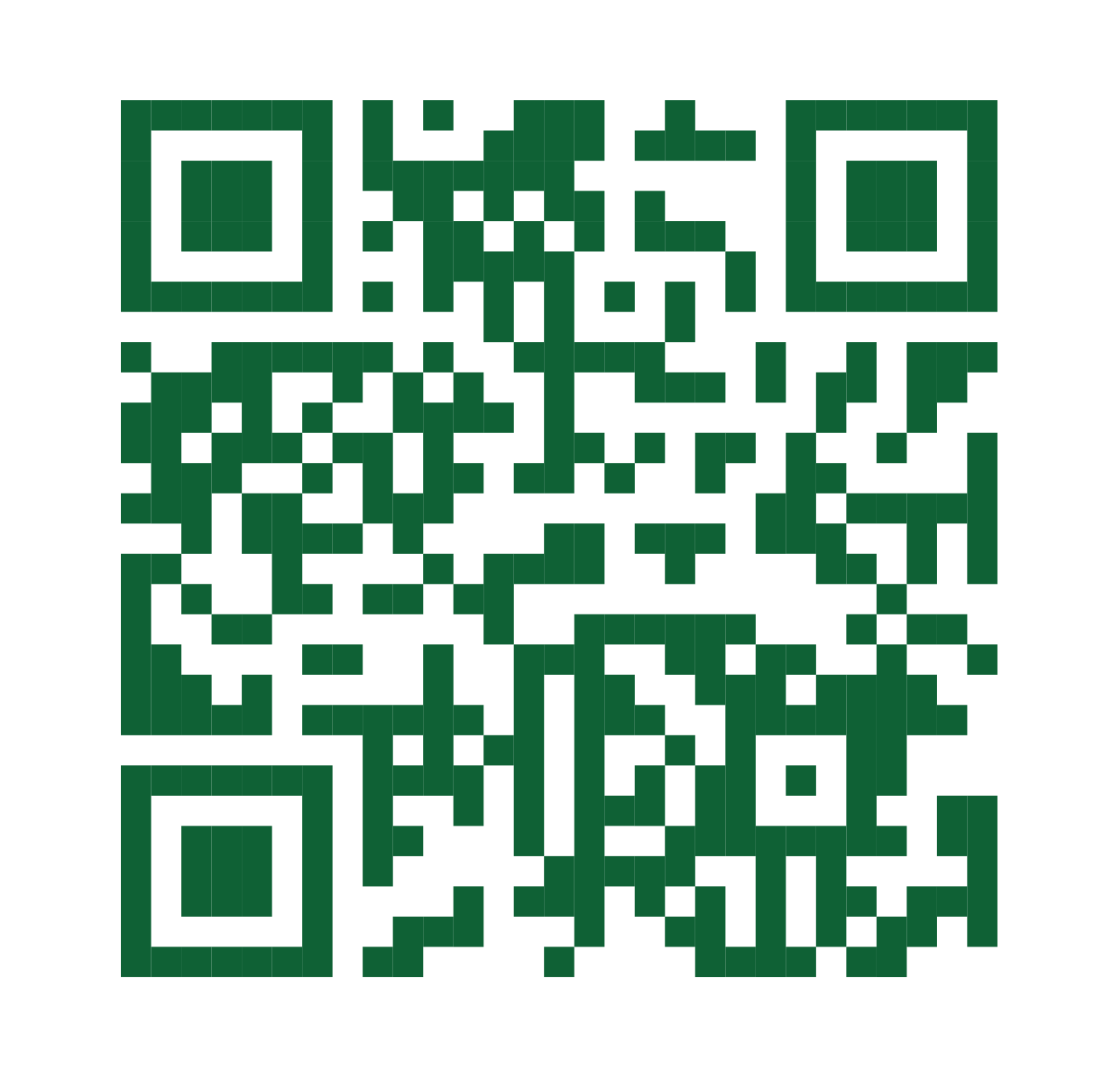 John SchiavoneJohnJSchiavone@cs.com
Brandon Liubliu@transportcenter.org
Jason Macumberjmacumber@transportcenter.org
www.transitworkforce.org
[Speaker Notes: .]